High School Counselor Interviews - Part 1
Moderator:  	Christopher Merle 
		School Counseling Department Chair 			Lincoln Park High School

Presenters:        	Alesia Margetis, 
		Counseling Department Chair				Highland Park High School

		Stephen Murray
		Director of Counseling
		Notre Dame College Prep

		Tracy Thurwanger 
		Assistant Principal for Student Services
		Plainfield North High School
Topics to be Covered:
Search Process
Resumes
Interview Strategies
Questions
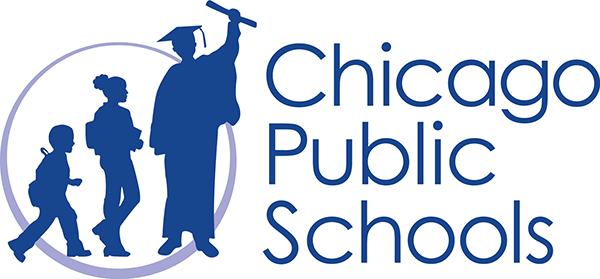 Chicago Public Schools
Cps.edu/careers
Find a job opening and fill out the general CPS Application
Different Schools have different procedures, but all must have CPS application
School Search Process- Tracy Thurwanger
Needs Assessment
Job Description
District Criteria
School Search – Things to Do
Read the Job Description
Accountability for content of your resume
Google the location of the building
Be prepared for a call
Personality, personality, personality!
Follow-up with email or letter
School Search - Things to Avoid
Re-submitting multiple times
AppliTrack dates application when submitted
AppliTrack dates when administrator views application
AppliTrack shows in RED that an application is not submitted,  remain at the bottom of all applicants
Follow-up 
One time via phone or email
Requesting an alternate interview time
Make yourself available
Resumes- Steven Murray
See handouts for examples
Interview Strategies – Ideas to Consider- Alesia Margetis
Preparing for Your Interview

Research the school and district

Mock Interviews
[Speaker Notes: Research the school and district  - spend time on district and school website
Look at mission and core values of the school and district
Check out the school report card – know the demographics of the school and the community
Do not make assumptions
We know that you are going to be nervous – understandable – preparation helps with nerves
Ask someone you trust to give you constructive feedback to help with a mock interview – this will give you an opportunity to practice answering questions 
In your mock interview, have friend provide feedback on your body language, personal space, tone of voice
At the time of your interview, introduce yourself to each member of the interview team
Bring a pad of paper to take notes, if that would be helpful
Take a moment to collect your thoughts before answering questions]
Interview Teams are Looking For:
Interviews are designed to look for Fit:
Skills
Personality
Willingness to learn and grow
Effective communication skills
Interest in school and district
Counselor Interview Questions
Curricular
College
Social/Emotional
Adult/Relational
[Speaker Notes: Interview Teams are looking for applicants who will fit into the counseling department
Looking for applicants who are eager to keep learning and want professional development – life long learners
Effective communicators both orally and in writing –Be prepared to either submit a writing sample or spending some time writing as part of the interview process.
During the interview, focus on your strengths and how you can enhance the school and the counseling department.
Looking for applicants who can handle difficult situations – upset/angry parents, upset/angry students, teachers etc.
Looking for enthusiasm as you talk about kids and working with kids
Looking for interest in our school and district – be prepared to ask questions that focus on your research in preparing for interview (we talk about demonstrated interest when applying to college – I see similarities with this when applying for a position in a school)
The ins and outs of working in the counseling department and school can be learned…it is the past experiences, effective communication, the positive interactions with our students and staff are the important characteristics that are vital for the applicant to move onto the final phase of the hiring process.
Most important, focus on your passion for kids and education.]
Questions?
Questions?